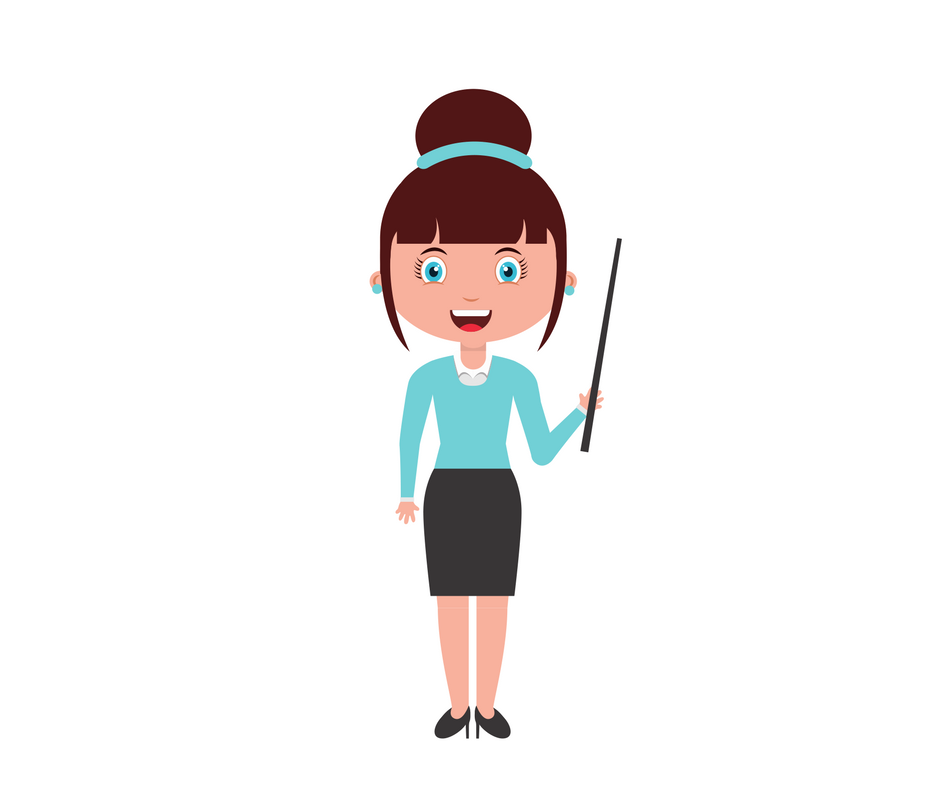 Kako bi pokrenuo/la prezentaciju pritisni:
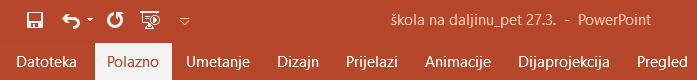 Produženi boravak
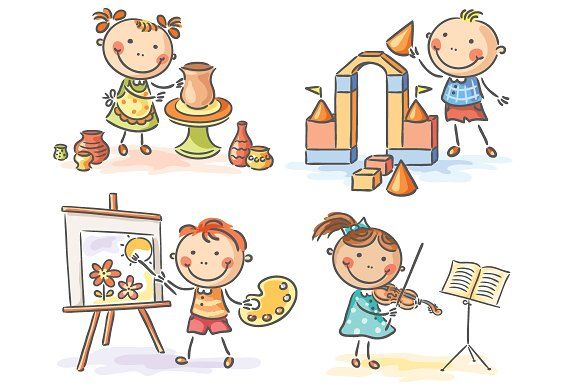 21.04.2020.
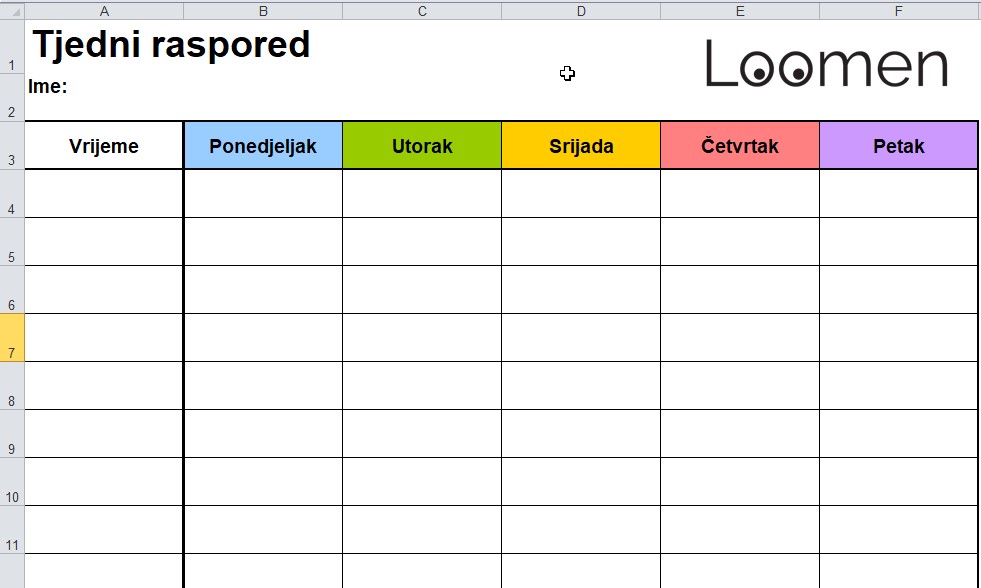 Srijeda
Danas zamisli da si znanstvenik/ica!
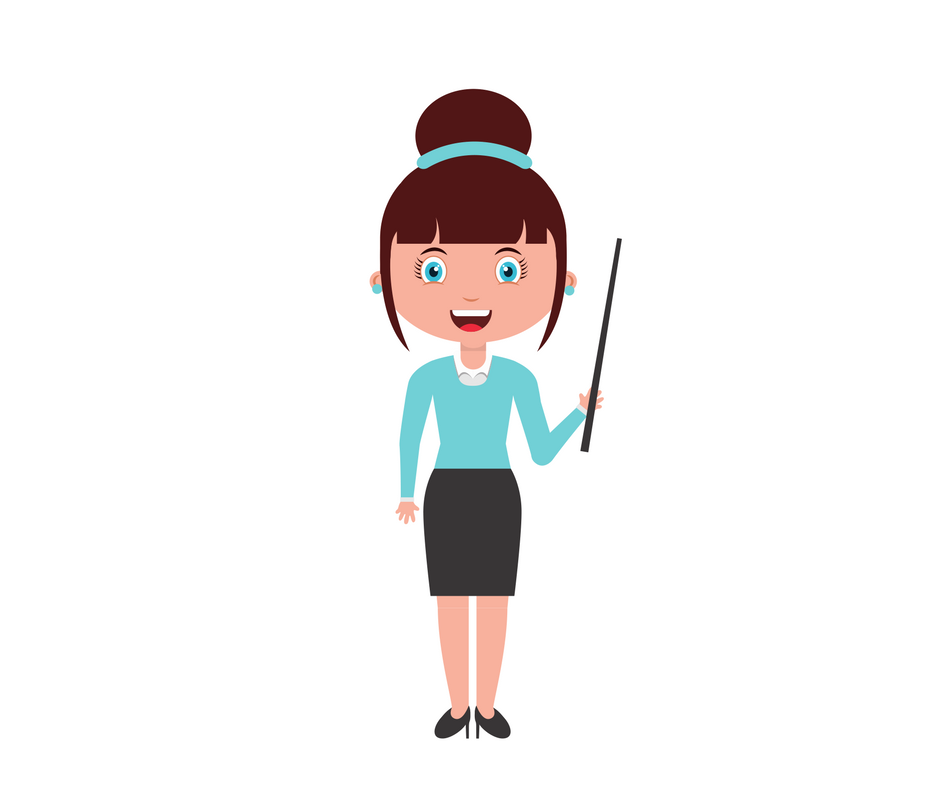 Izvedi pokus koji sam ti pripremila. 

pri izvođenju pokusa inače nam je potrebna zaštitna oprema
    (zaštitne naočale, kuta, rukavice)
današnji pokus je bezopasanpa ti ne treba zaštitna oprema
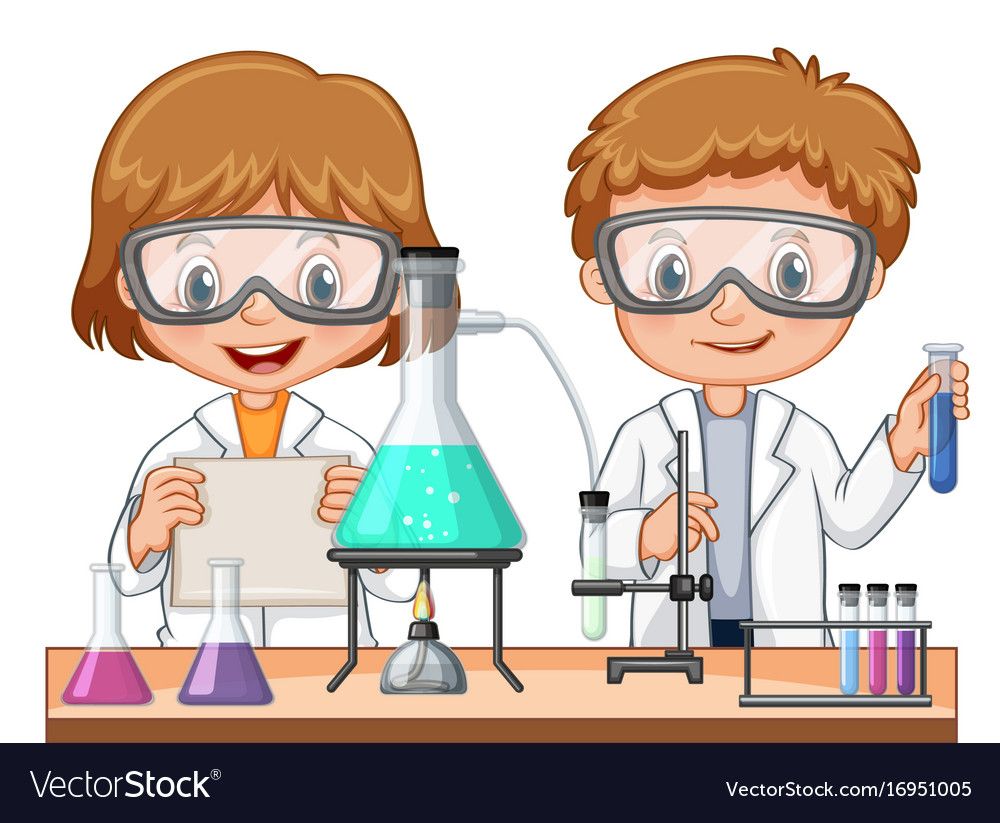 Što ćemo naučiti ovim pokusom?Kako se dodirom šire virusi i kako se od njih zaštititi!
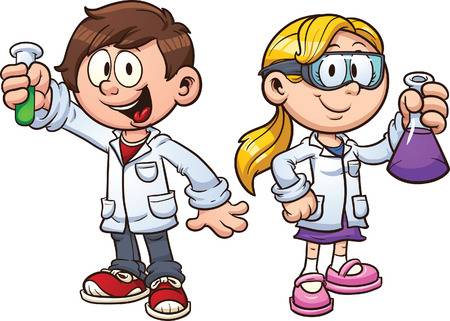 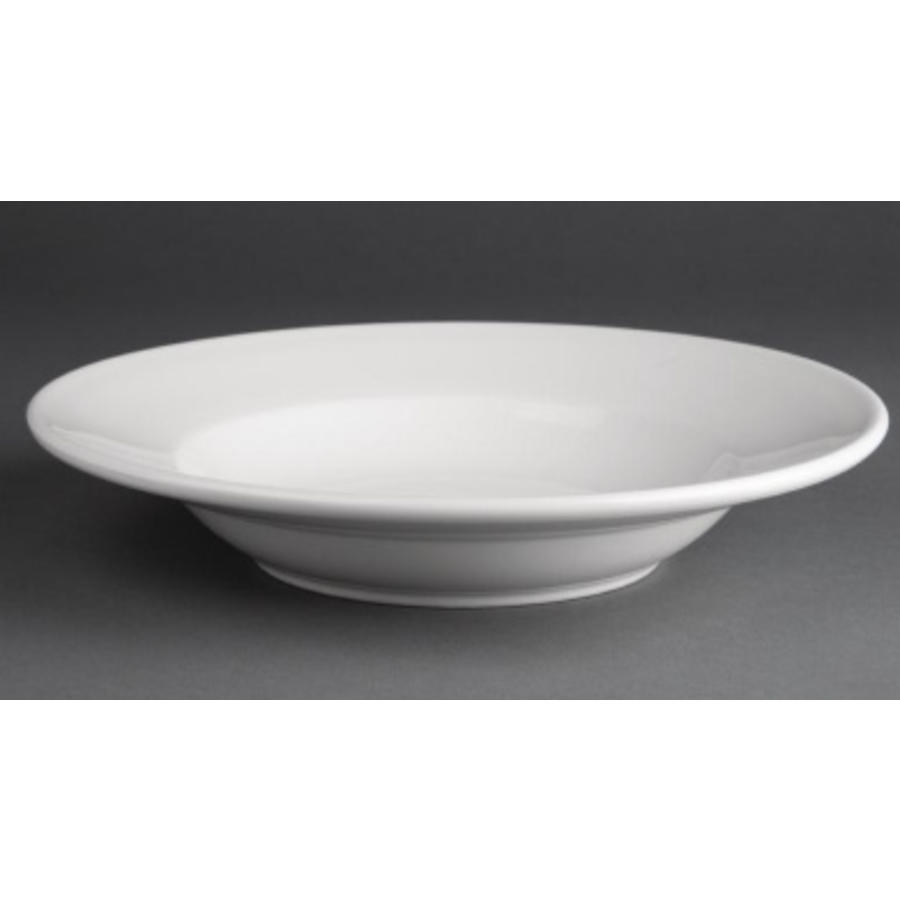 Potreban pribor: 
duboki tanjur
čaša vode
papar (zamisli da je to virus)
deterdžent za pranje posuđa ili tekući sapun
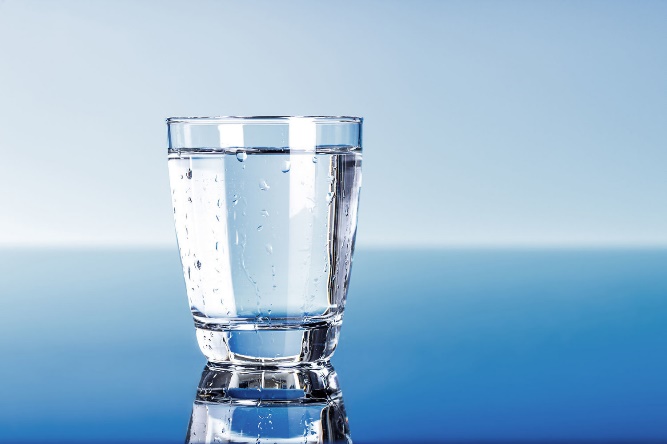 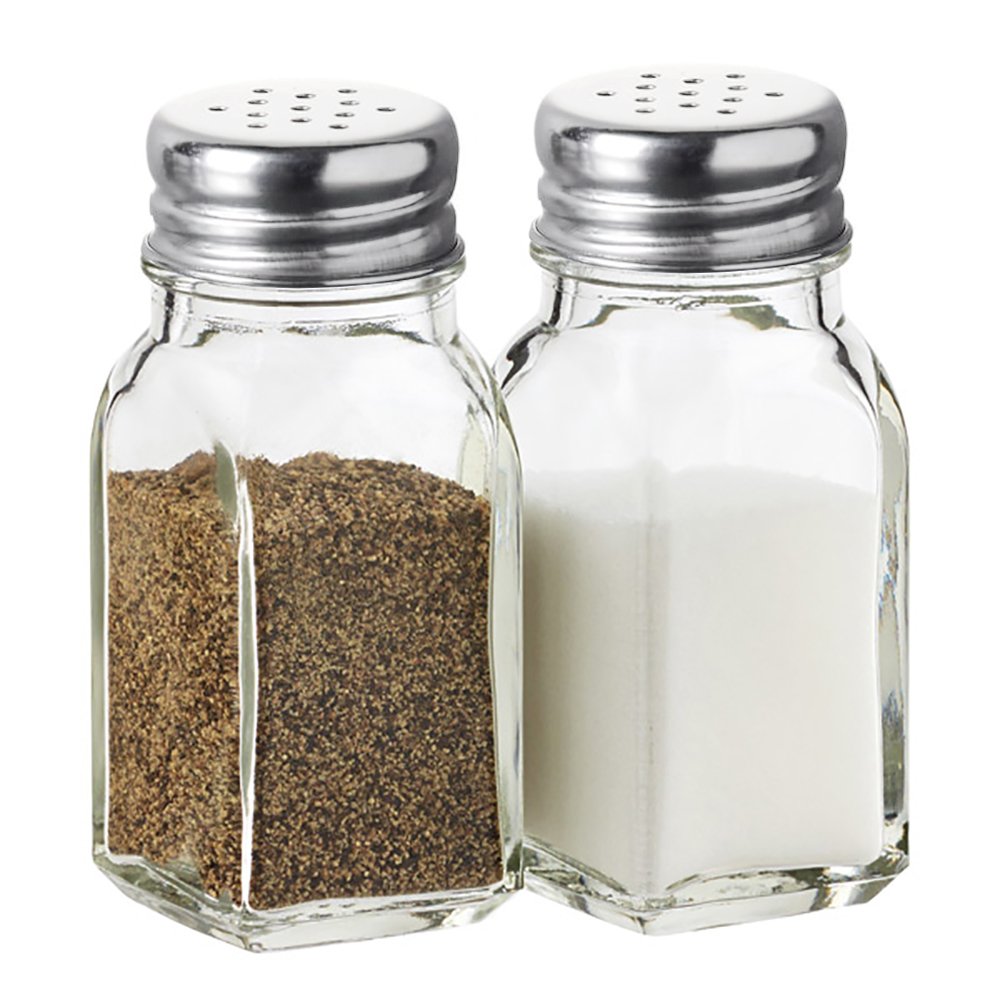 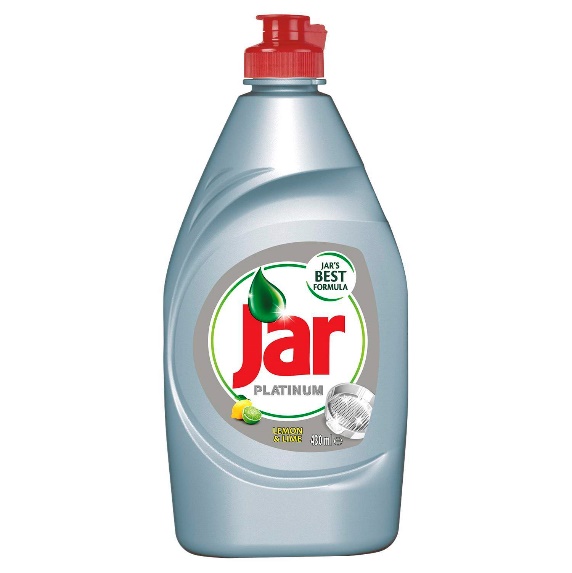 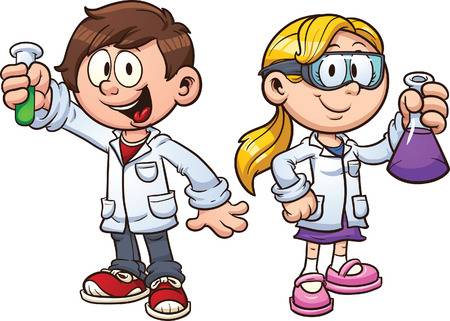 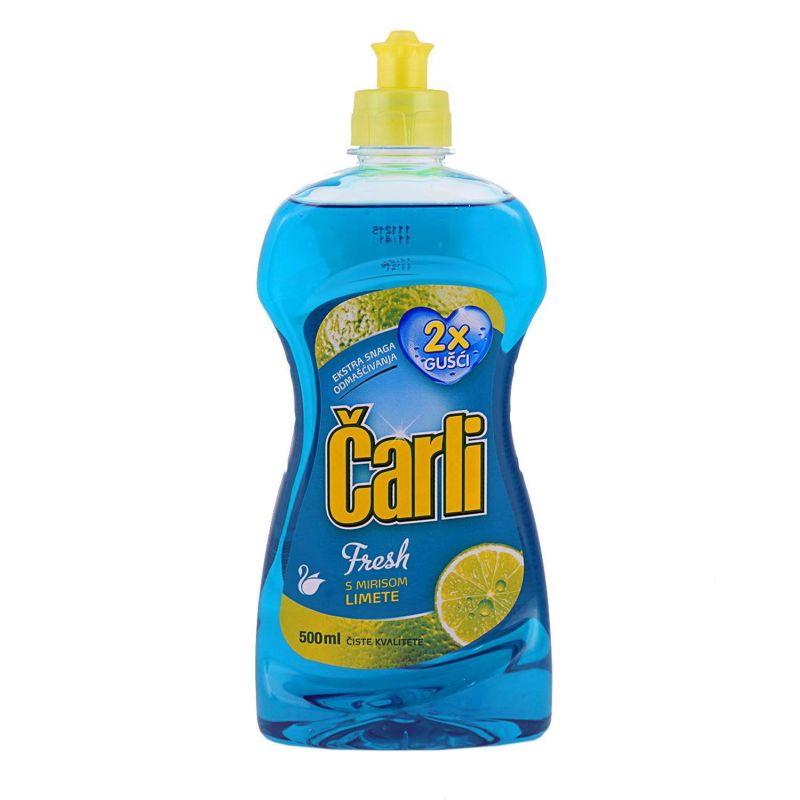 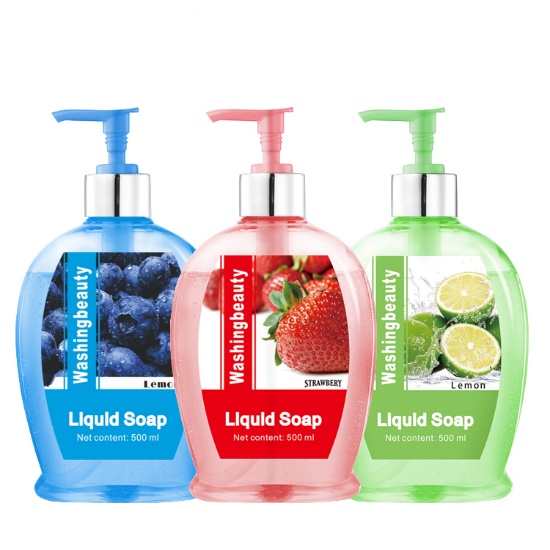 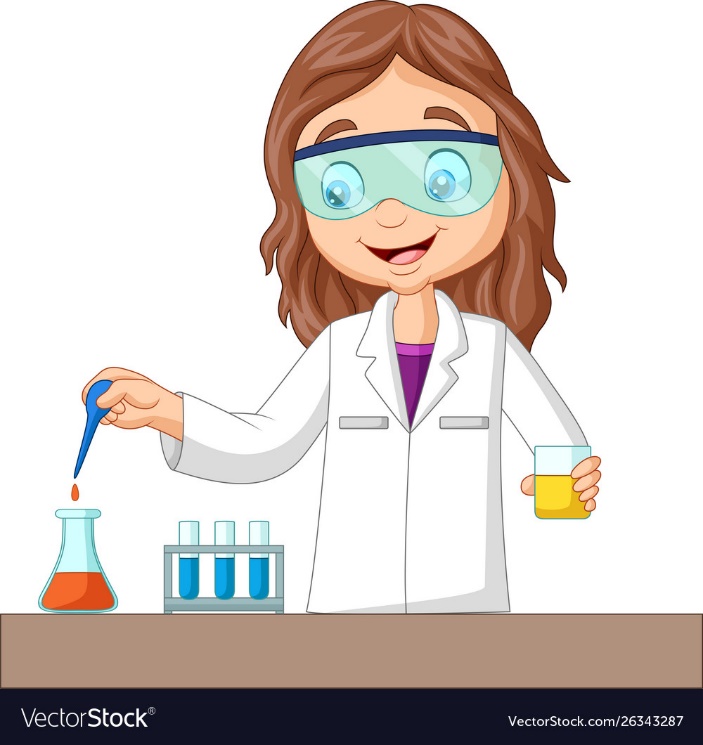 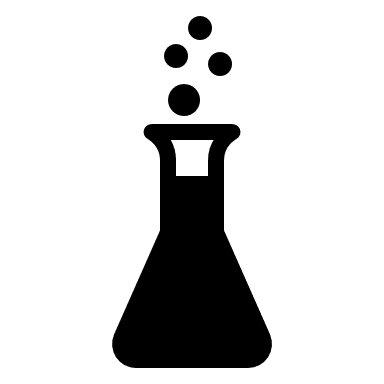 Pažljivo prati upute!
3. Papar (virus) posipaj po površini vode
1. U tanjur polako ulij vodu
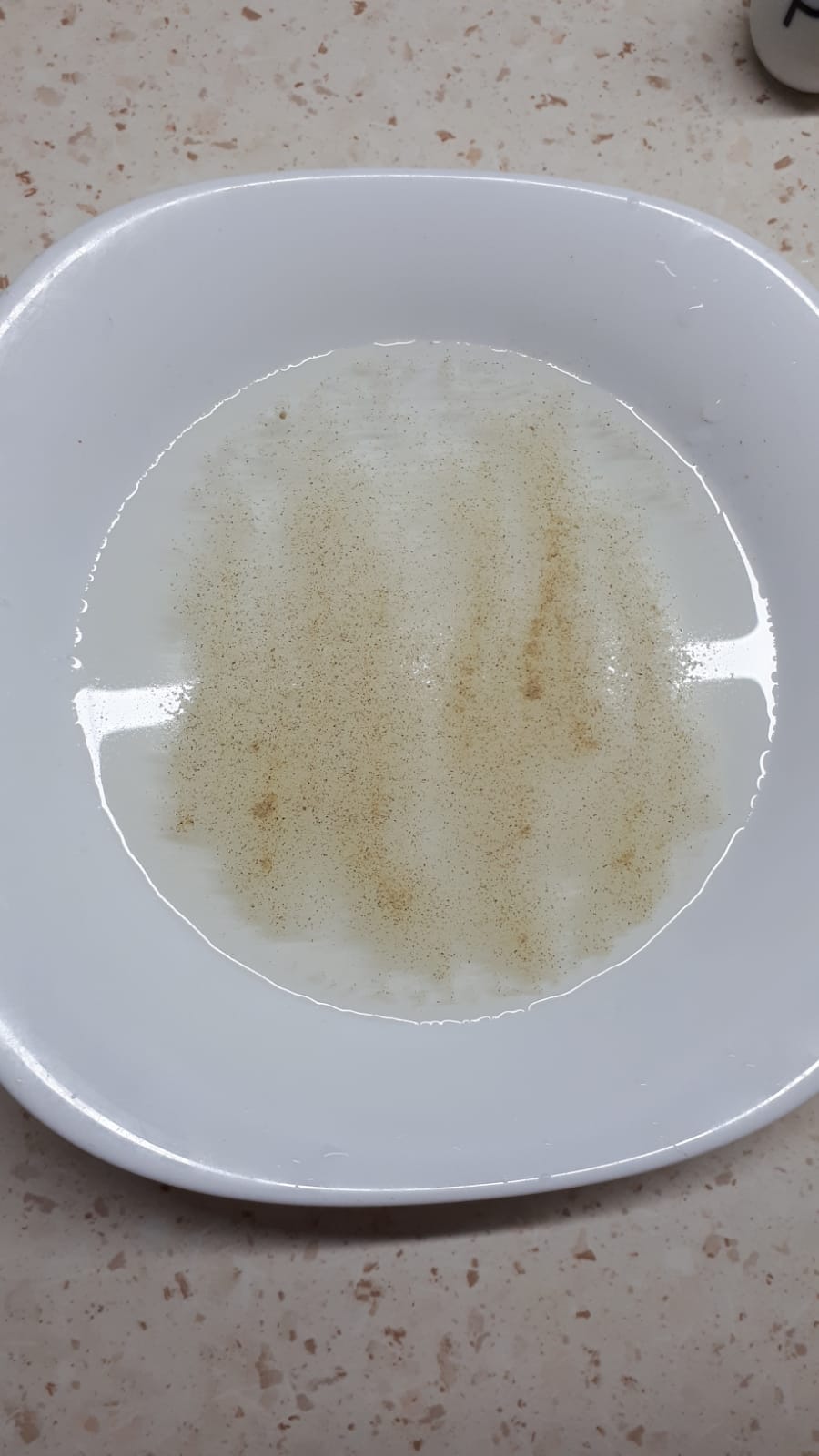 2. Pričekaj da se voda umiri
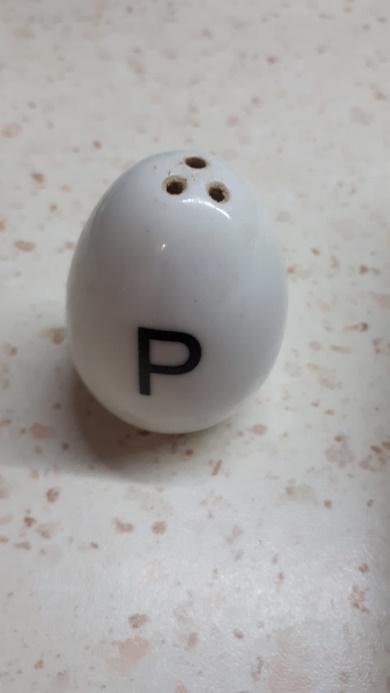 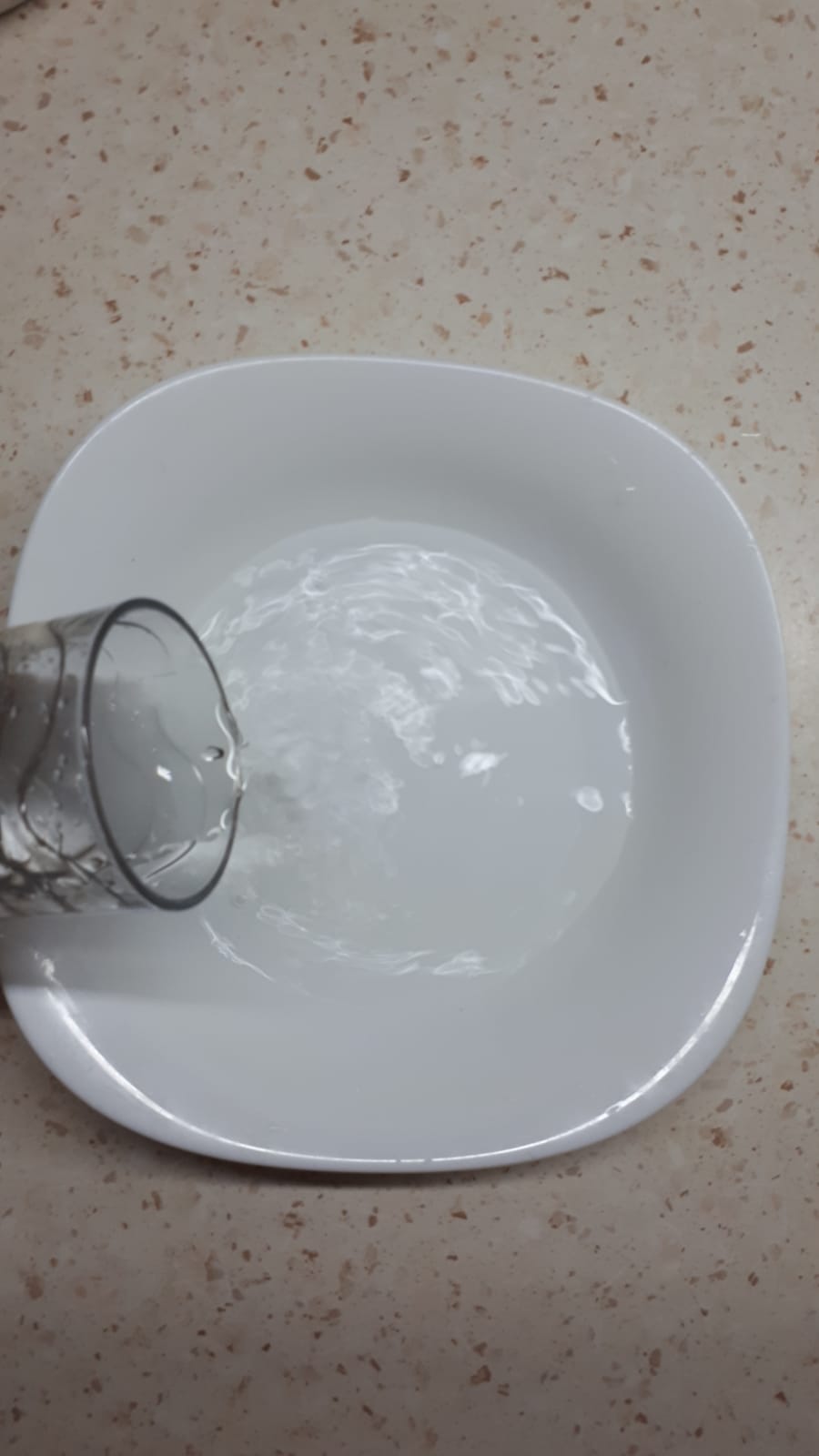 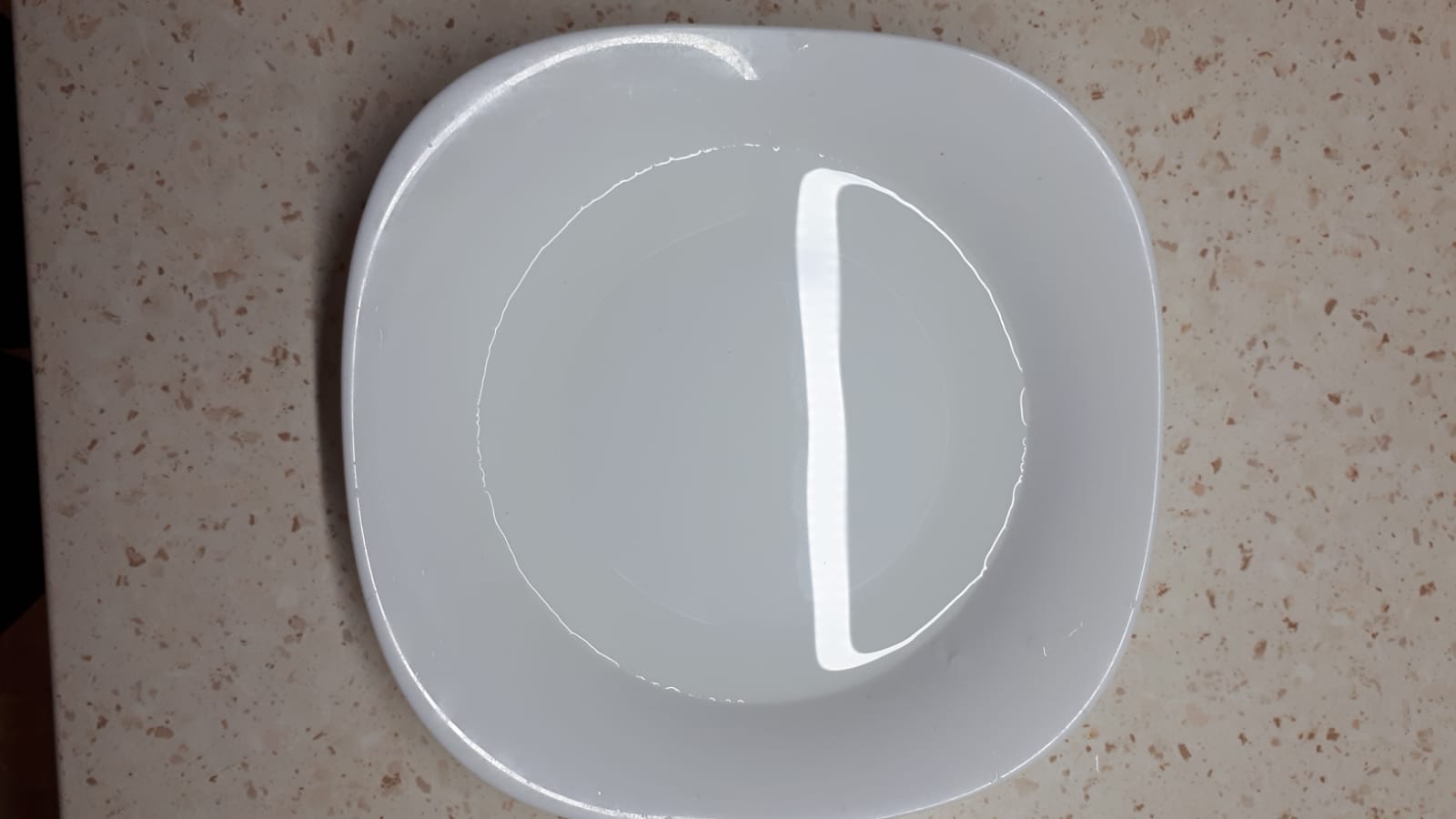 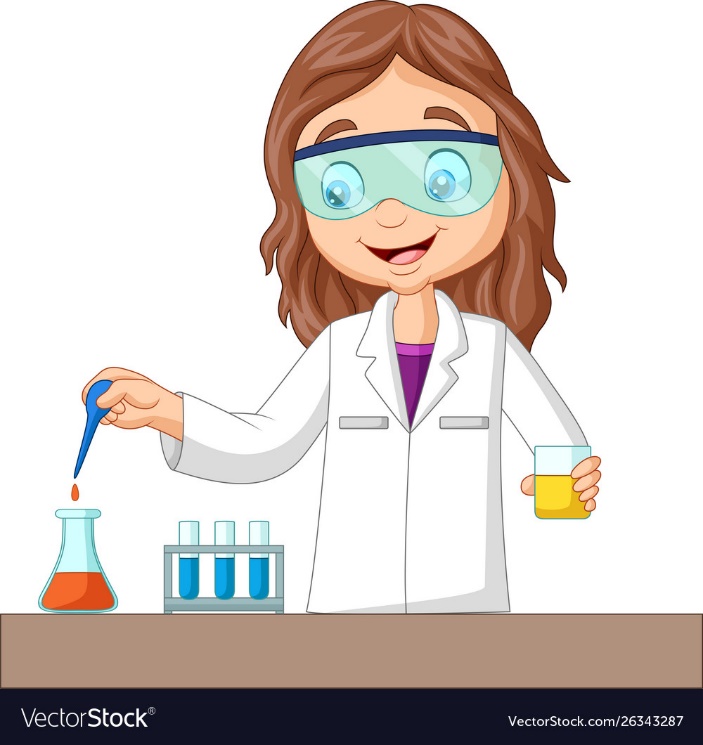 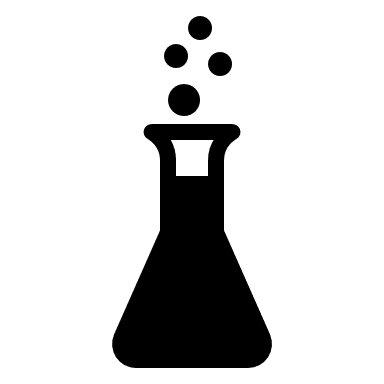 Pažljivo prati upute!
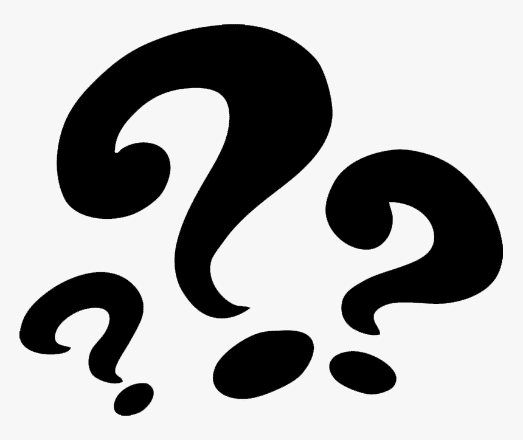 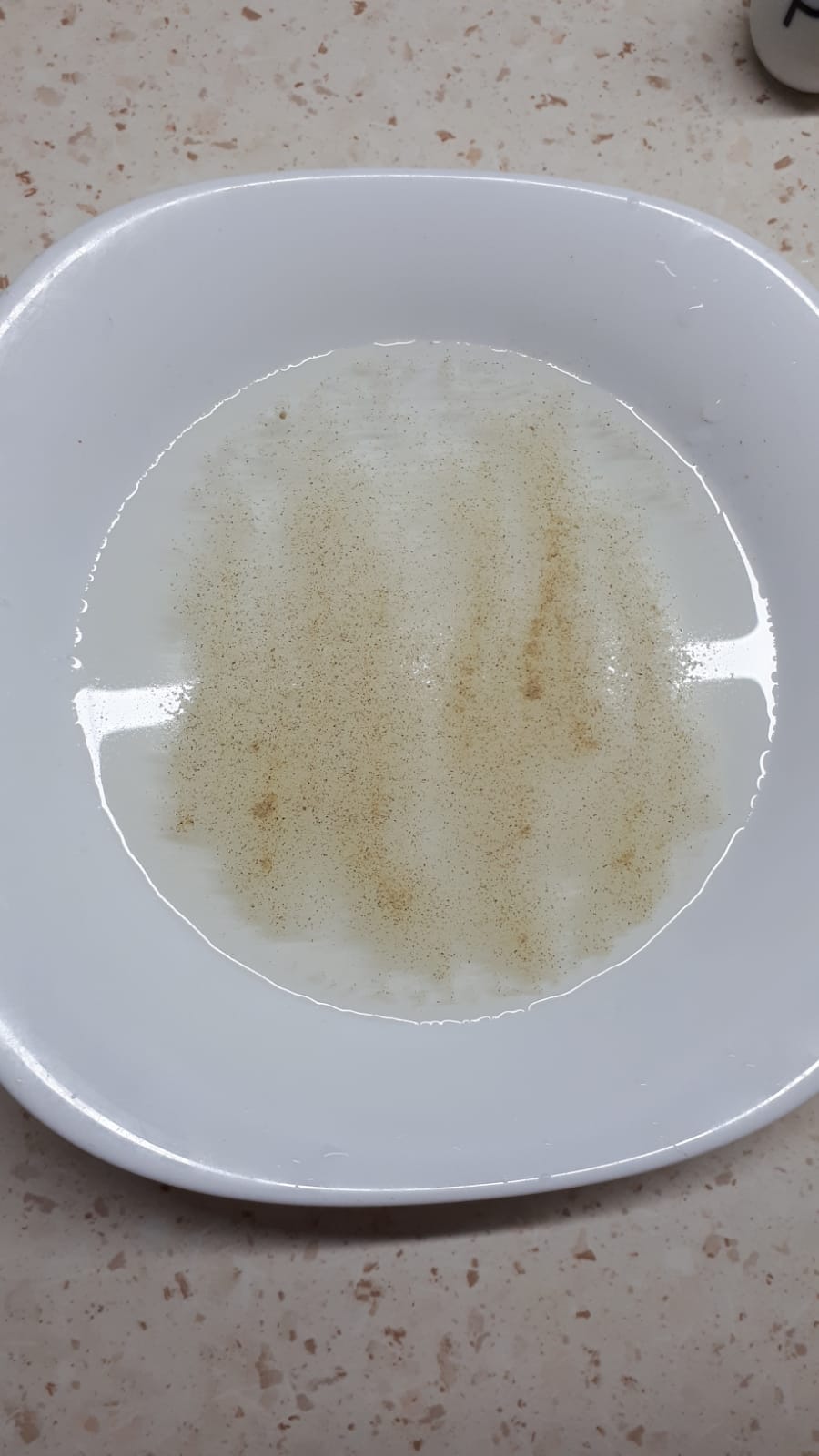 4. Prst umoči u vodu (na mjestu gdje ima papra – virusa)
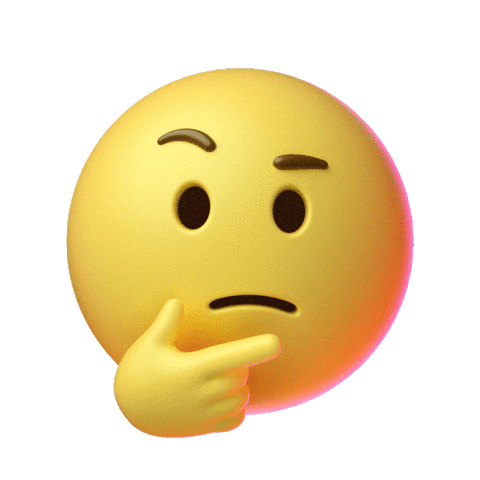 5. Što se dogodilo s tvojim prstom i virusom?
Papar (virus) je prešao na tvoj prst i tako se možeš zaraziti!
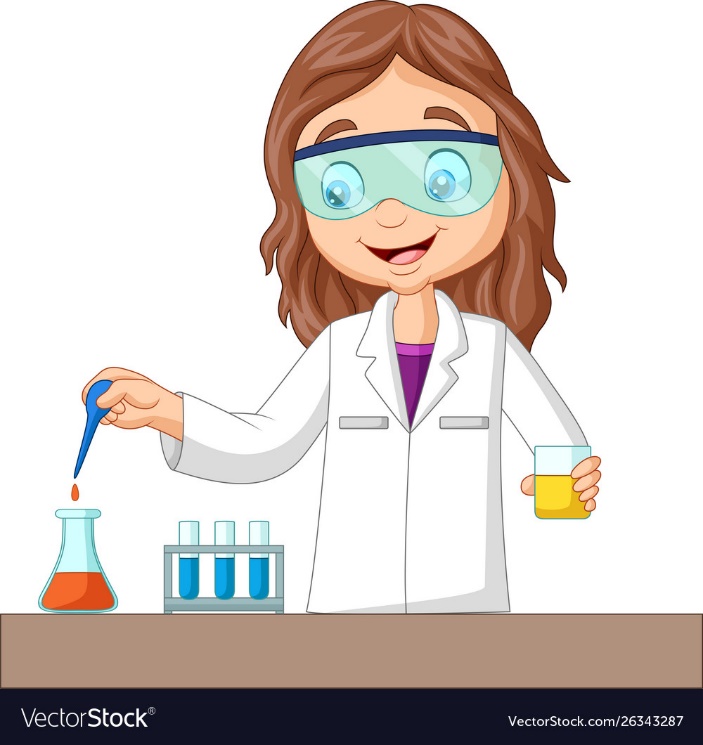 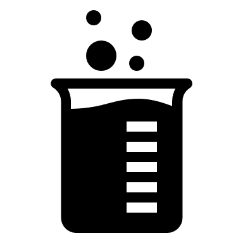 Pažljivo prati upute!
6. Sada prst umoči u sapunicu ili deterdžent za suđe.
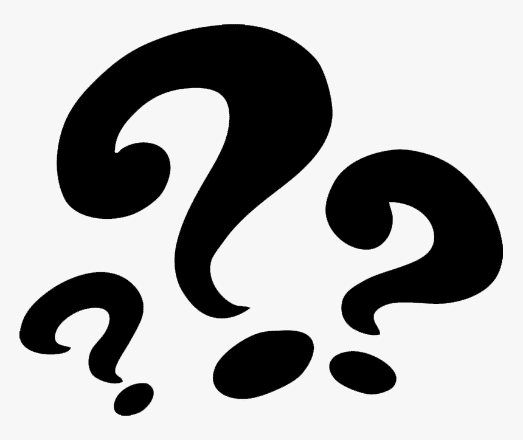 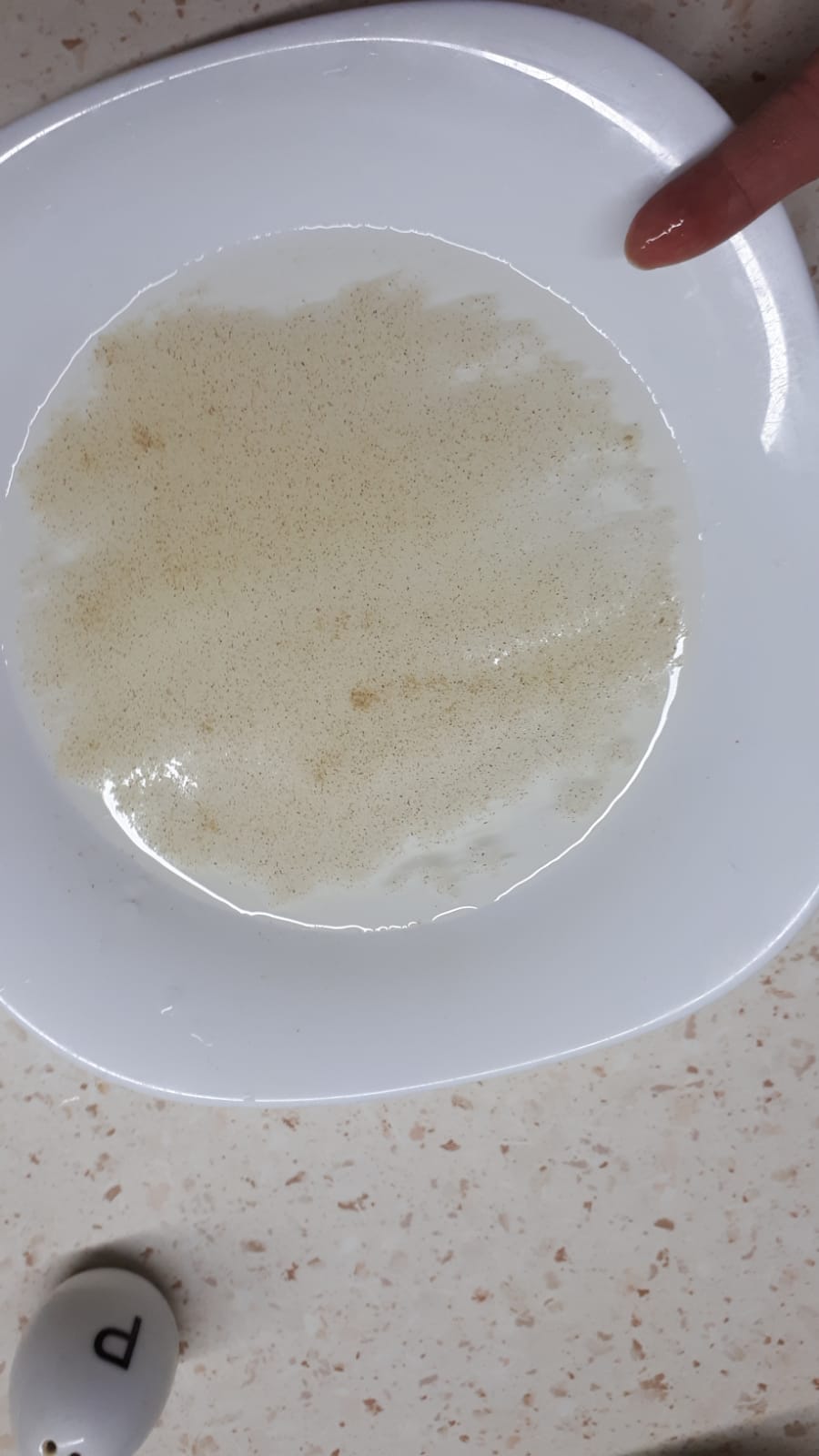 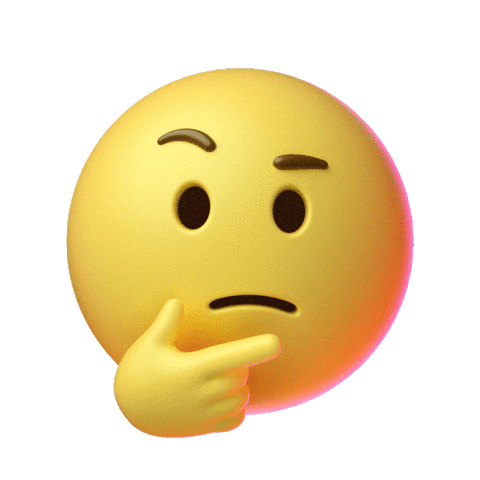 7. Što misliš da će se dogoditi sada kada prst umočen u sapunicu umočiš u vodu s paprom (virusom)? Hoće li se dogoditi nešto drugačije?
Isprobaj!
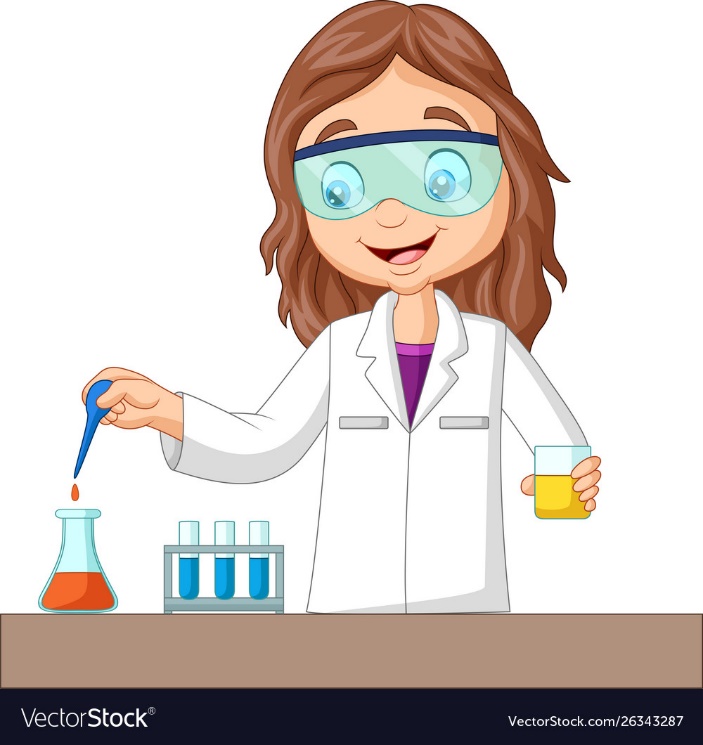 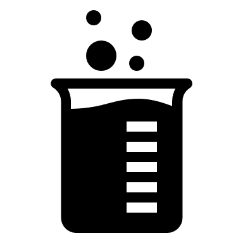 Pažljivo prati upute!
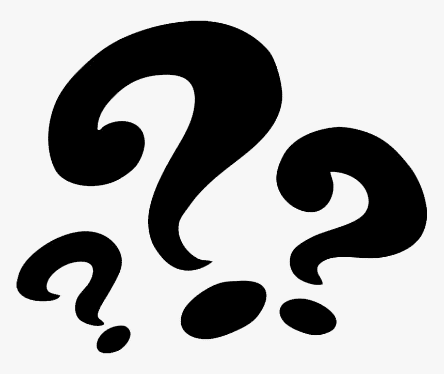 8. Što se dogodilo?
Sapunica i deterdžent odbijaju papar (viruse)!
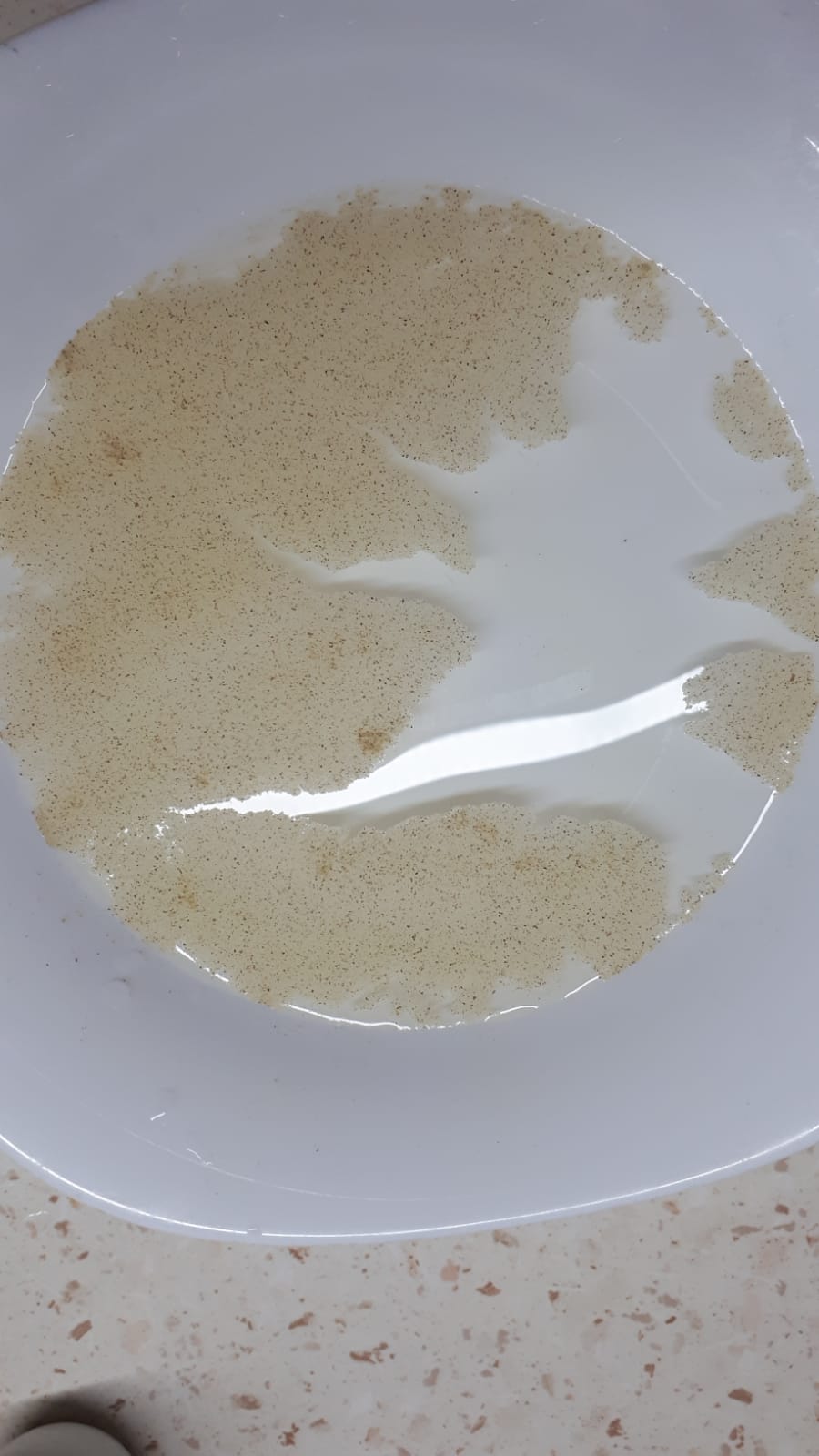 Što si zaključio/la iz ovoga pokusa?
Jako je važno prati ruke kako bismo se zaštitili od svih virusa i bakterija oko nas!
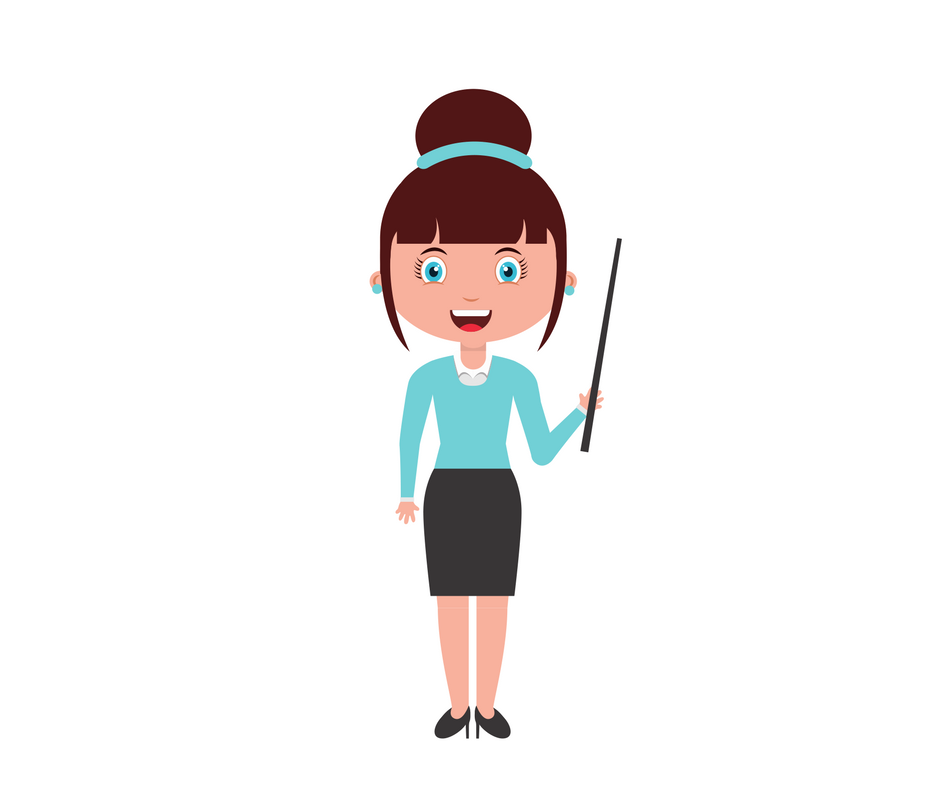 Ekipa za danas smo gotovi! 
Vidimo se sutra!
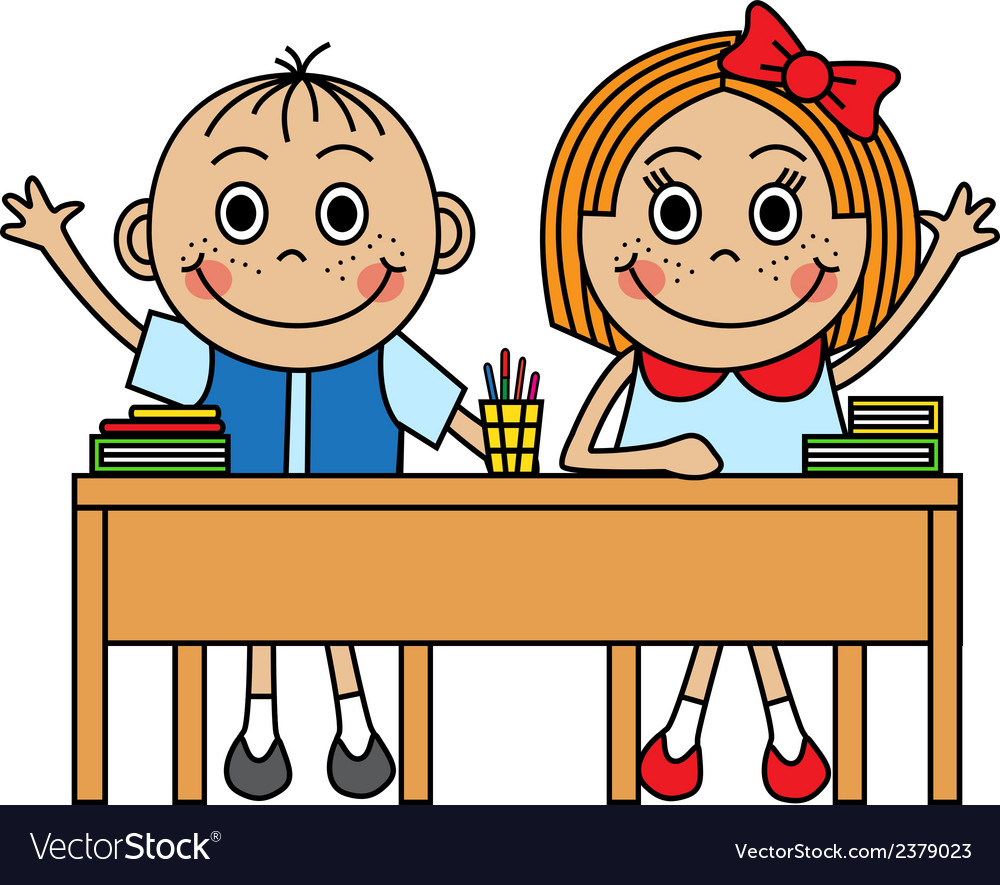